ПРОЕКТ«Развитие фонематического слуха посредством игровых упражнений»
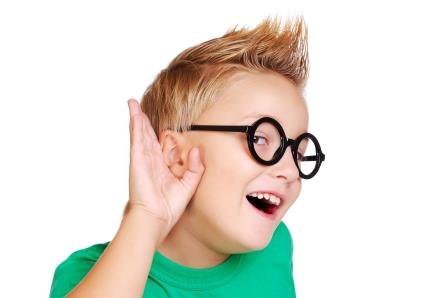 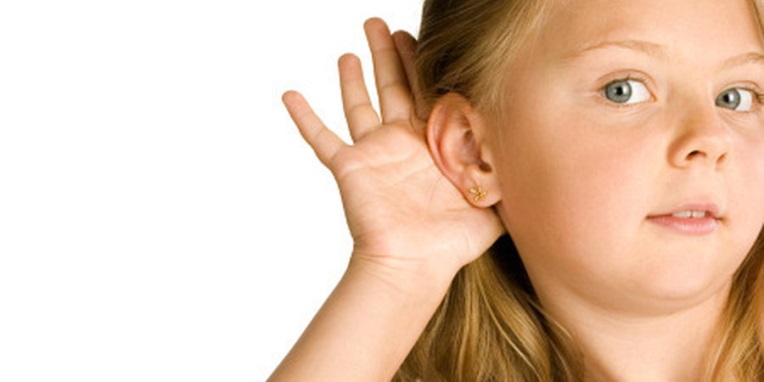 Разработала учитель-
логопед Дрожко О.Г.
МБДОУ №2 г. Азова
Фонематический слух- это особый вид человеческого слуха, позволяющий различать фонемы(звуки) родного языка.
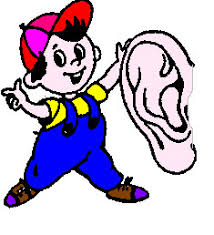 Фонематический слух включает 
в себя:
Способность слышать есть данный звук в слове или нет.
Способность различать слова ,в которые входят одни и те же фонемы, расположенные в разной последовательности.
Способность различать близко звучащие, но разные по значению слова.
Фонематическое восприятие - это различение на слух всех звуковых единиц языка . Без развитого фонематического слуха невозможно правильное звукопроизношение , т.к. прежде , чем произнести звук, нужно научиться различать его на слух.
Этапы формирования фонематического восприятия:


I этап -  узнавание неречевых звуков;
II этап - различение одинаковых                                   
               звуко-комплексов по       высоте , силе и 
               тембру;
III этап -  различение слов ,близких по звуковому 
                составу;
IV этап - дифференциация слогов;
V этап - дифференциация фонем;
VI этап - развитие навыков элементарного звукового  
                анализа.
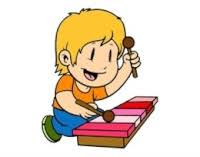 I этап работы

           На самых первых занятиях можно предложить детям послушать звуки за окном:
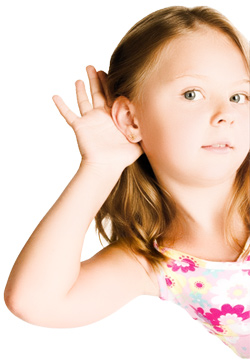 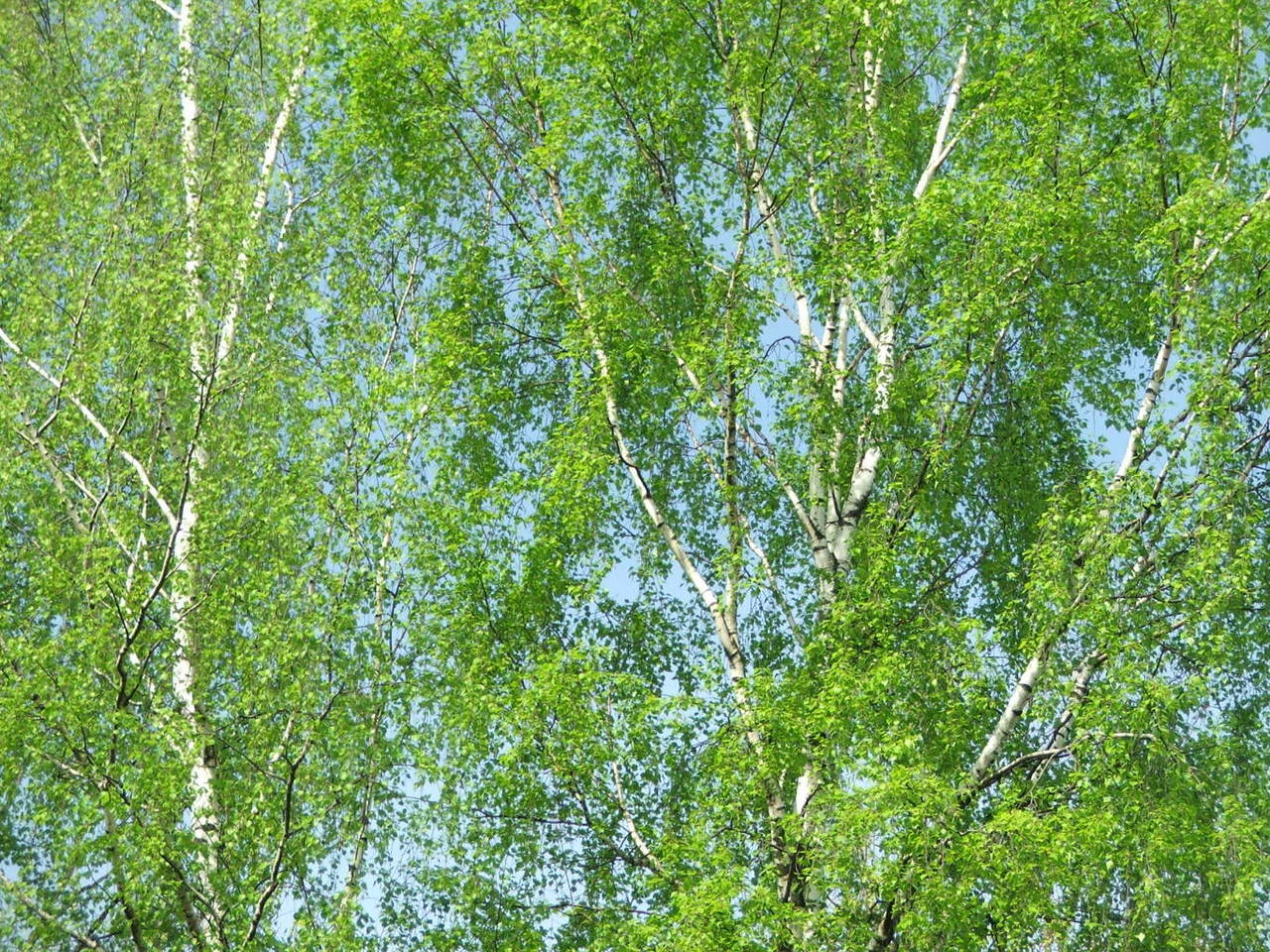 «Угадай что звучит»Взрослый предлагает послушать ,как  звучат музыкальные инструменты. После того как дети запомнили названия игрушек, ставится ширма и за ней воспроизводить звучание предметов. Дети отгадывают , что звучало?
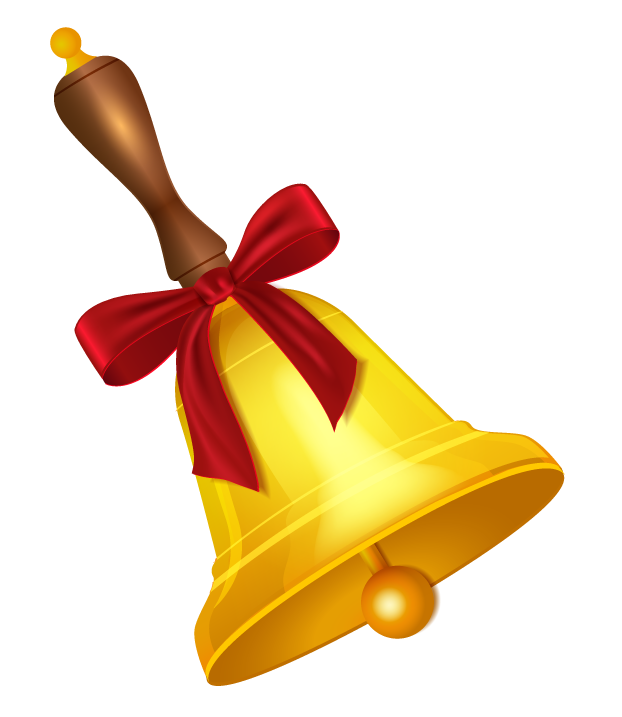 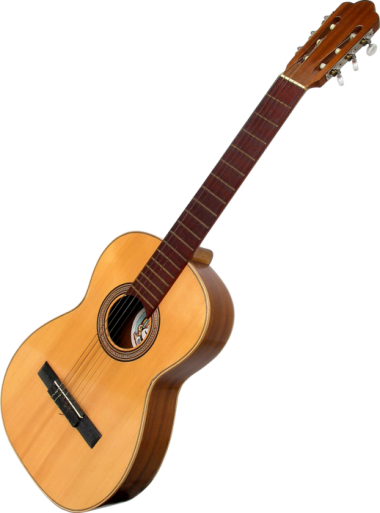 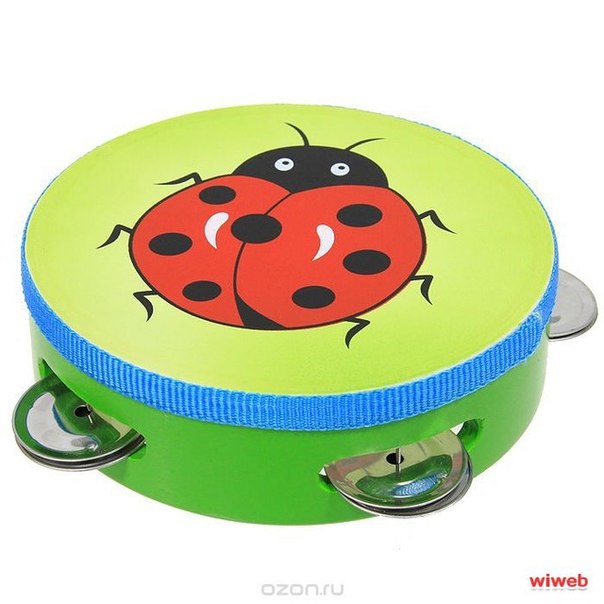 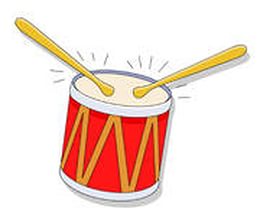 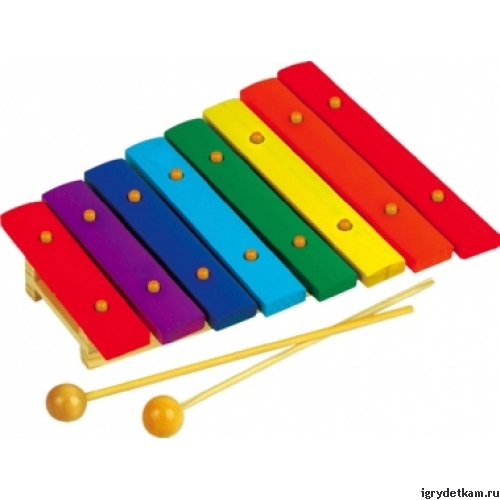 «Угадай по звуку»На столе предметы: стакан с ложкой, бумага, ключи, ножницы. Детям демонстрируют для каждого предмета звучания. Потом предметы находятся за ширмой , а дети отгадывают предмет.
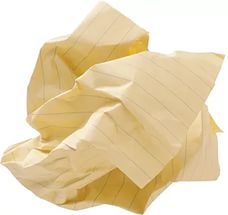 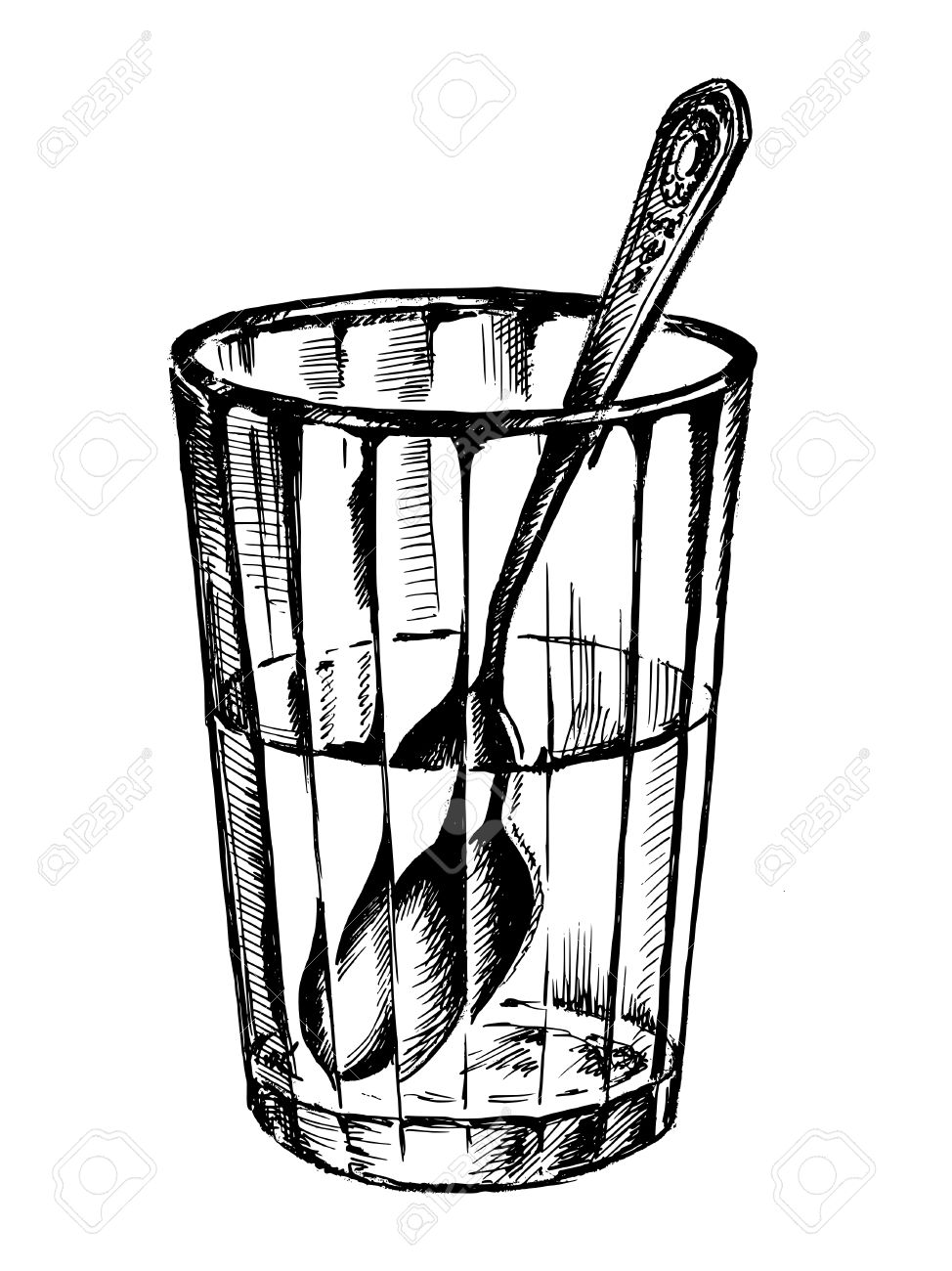 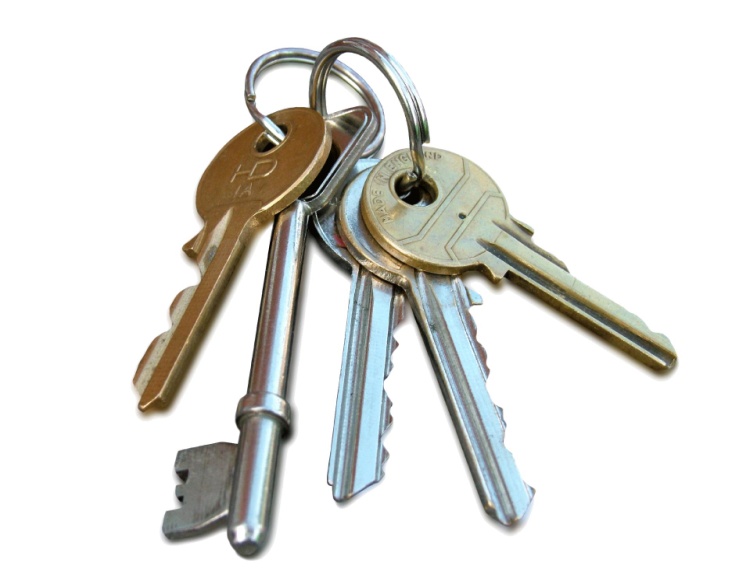 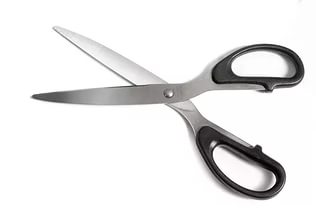 «Коробочки»
Ребенку предлагают послушать звучание шести коробок ( 2-х с манкой,2-х с горохом, 2-х с гречневой крупой). Далее ,все коробочки ставят на стол в один ряд. Ребенку предлагается потрясти каждую из коробочек и послушать , как  они гремят. Просят найти две одинаково звучащие коробочки.
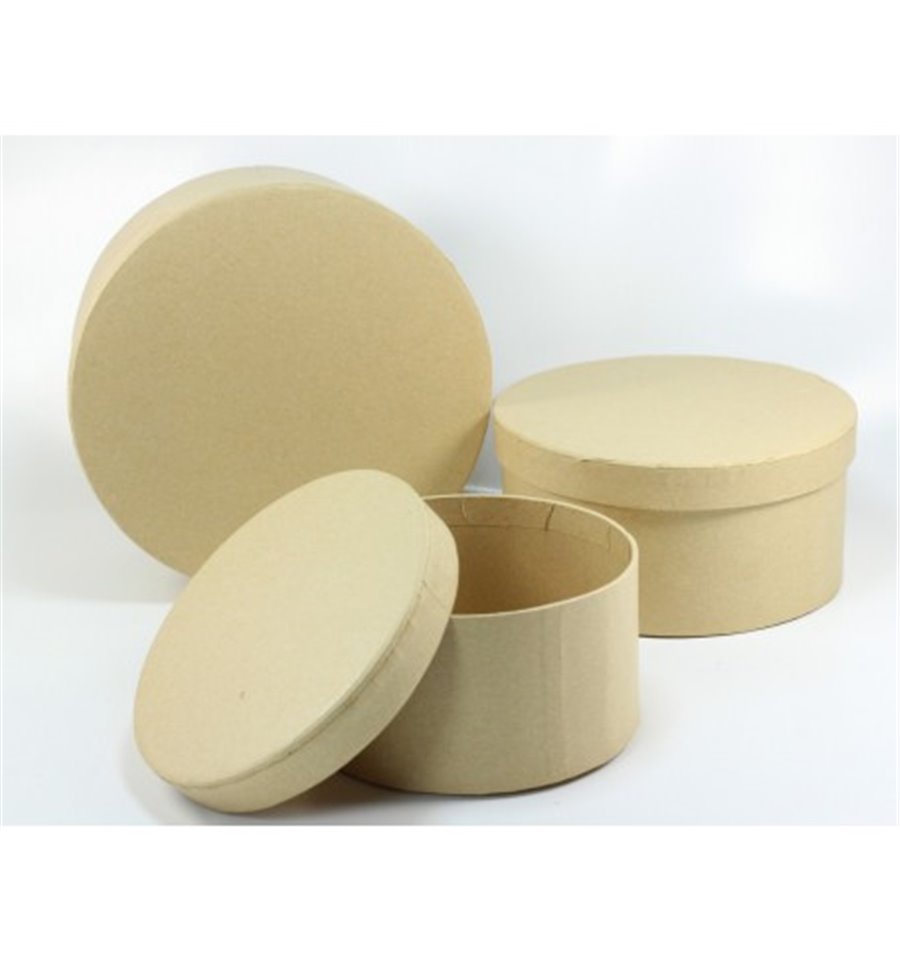 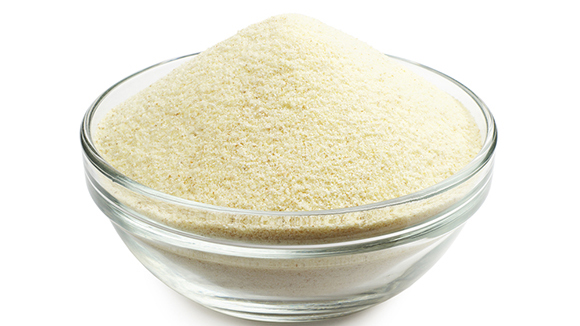 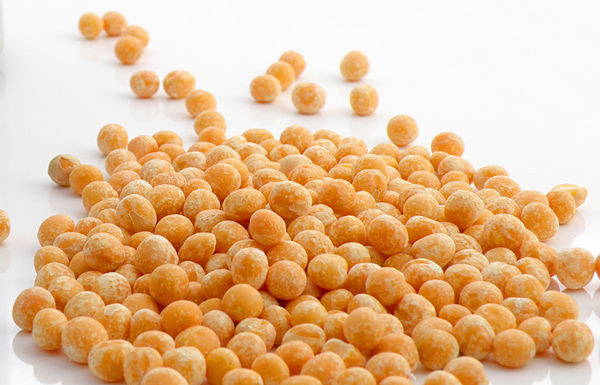 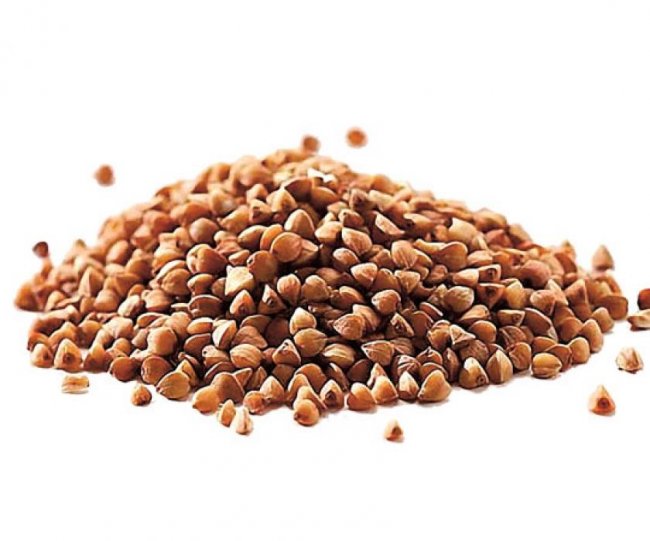 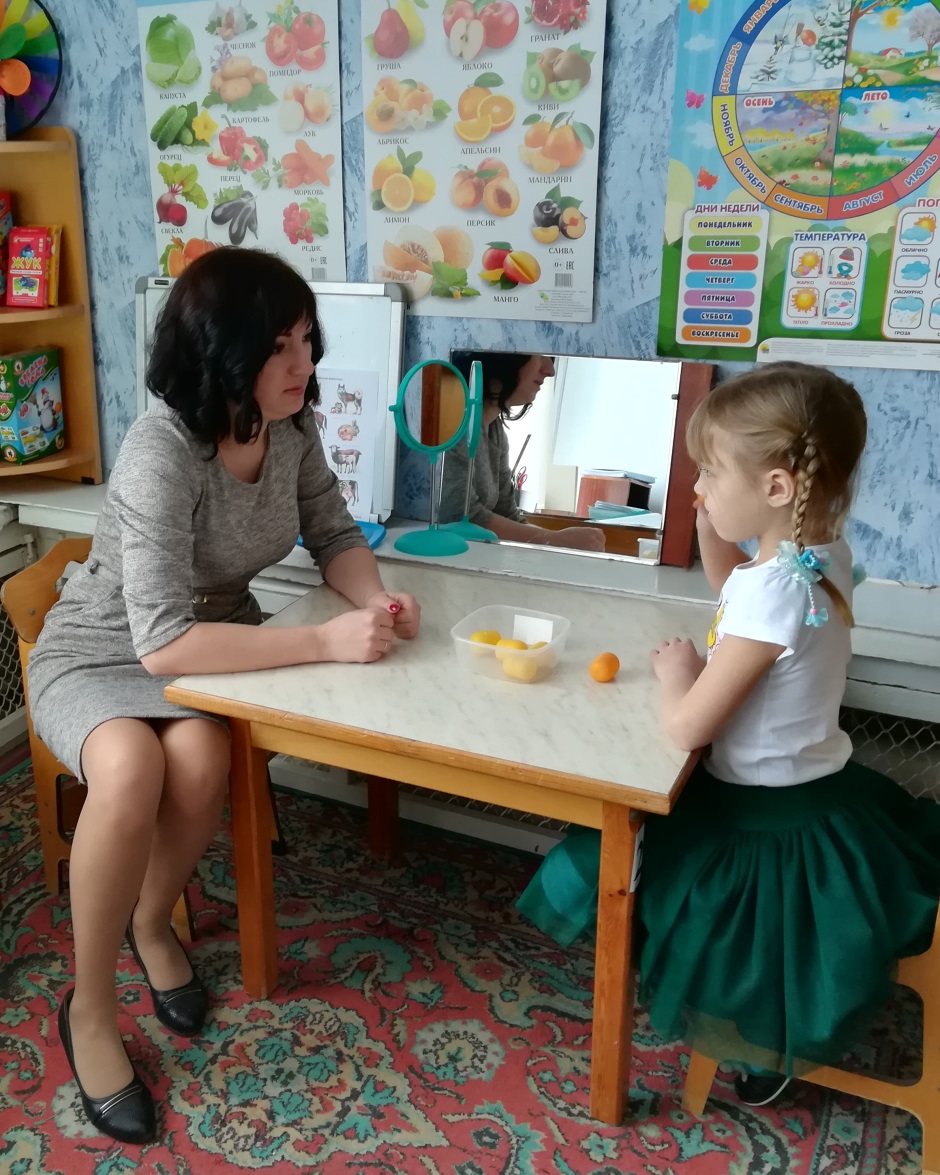 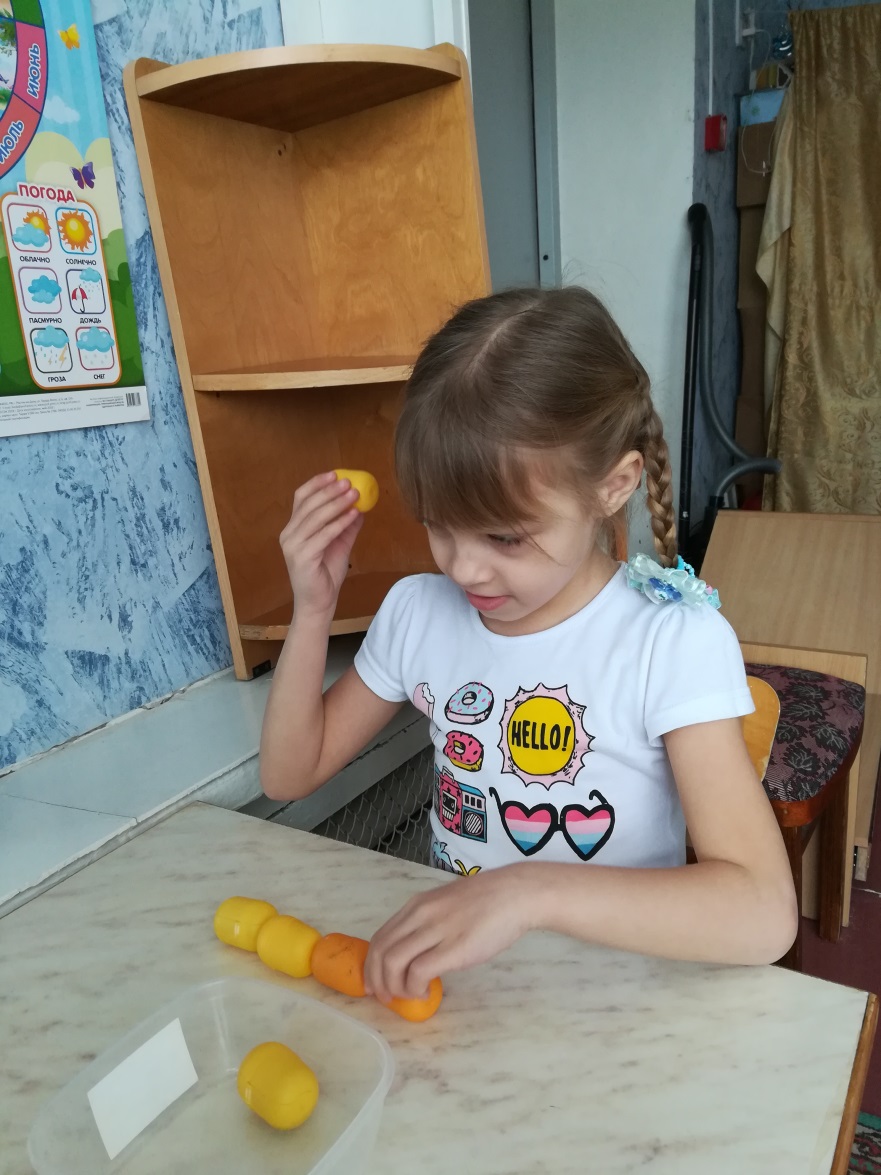 «Я самый внимательный»
      По инструкции дети выполняют разные движения , соотнося их с различными звуками. На звук бубна дети должны поднять руки вверх, на звук колокольчика- вытянуть руки перед собой , а на звук барабана- развести их в стороны.
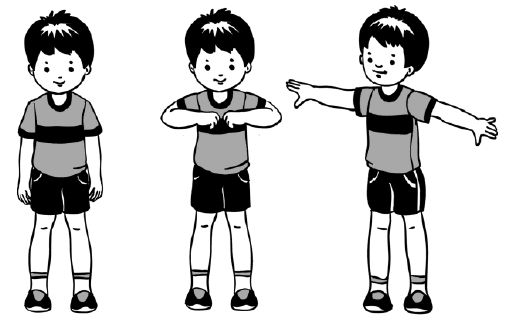 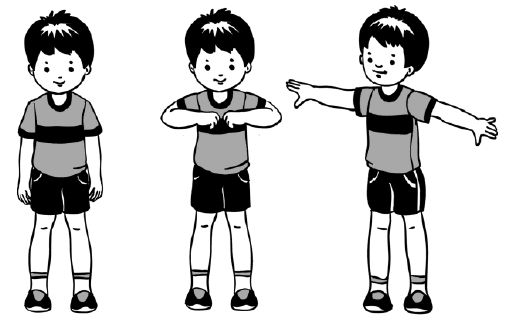 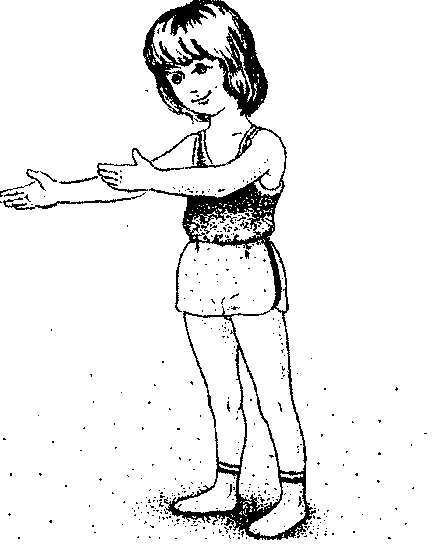 «Похлопаем»
Ребенок повторяет ритмический рисунок хлопков. Например –два хлопка, пауза , один хлопок, пауза, два хлопка. В усложненном варианте ребенок повторяет ритм с закрытыми глазами.
Еще вариант:
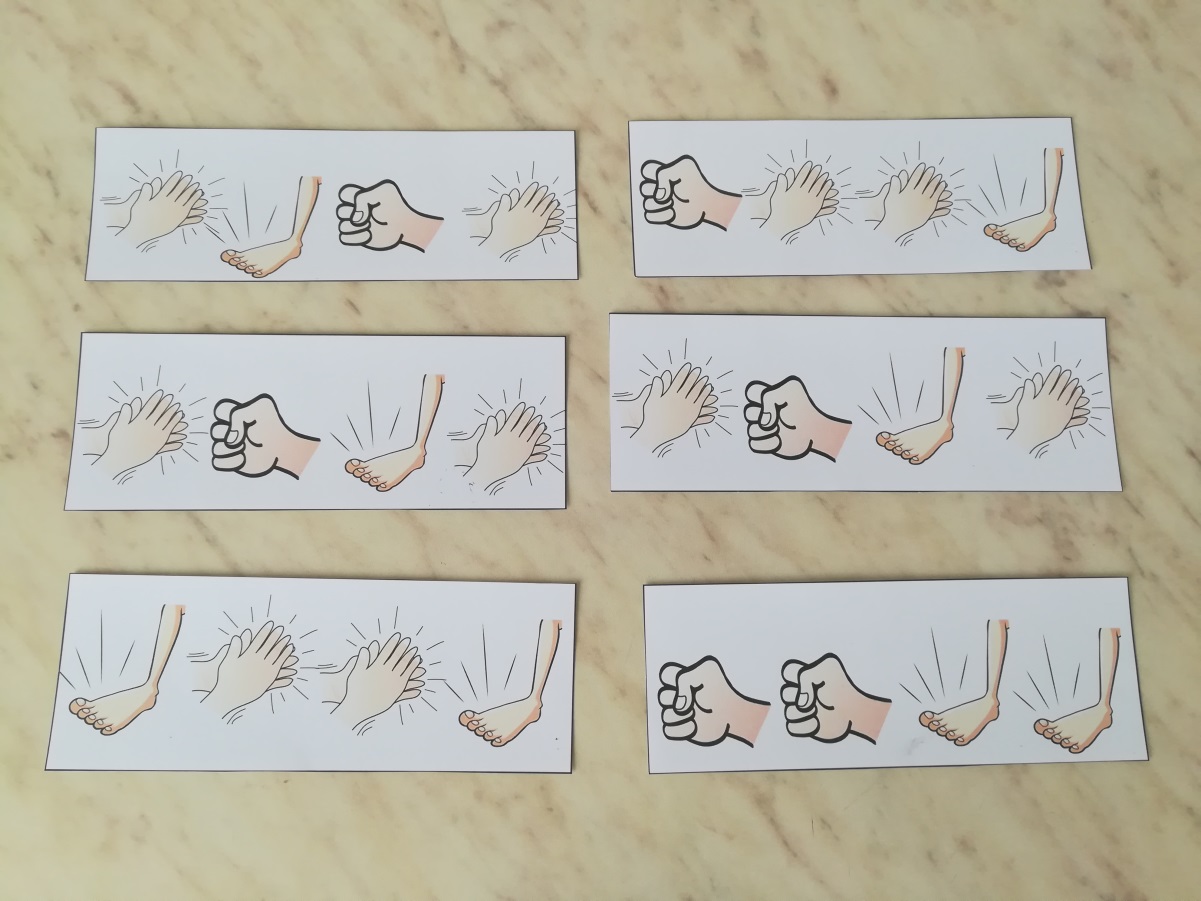 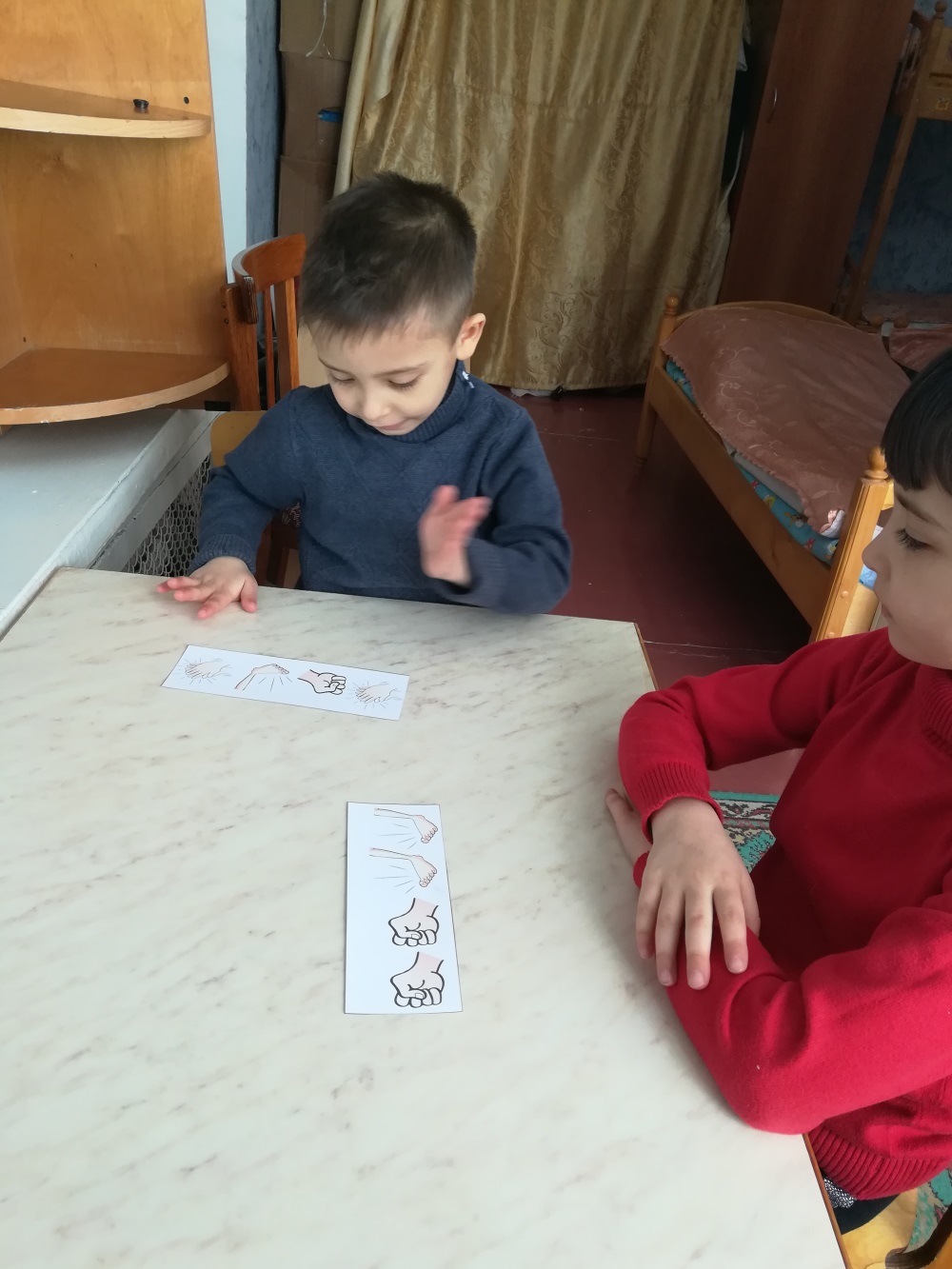 II этап работы:
Дошкольников учат различать силу ,высоту и тембр голоса.
Игра: «Кто позвал?» Ребенок по голосу узнает кто из детей его позвал.
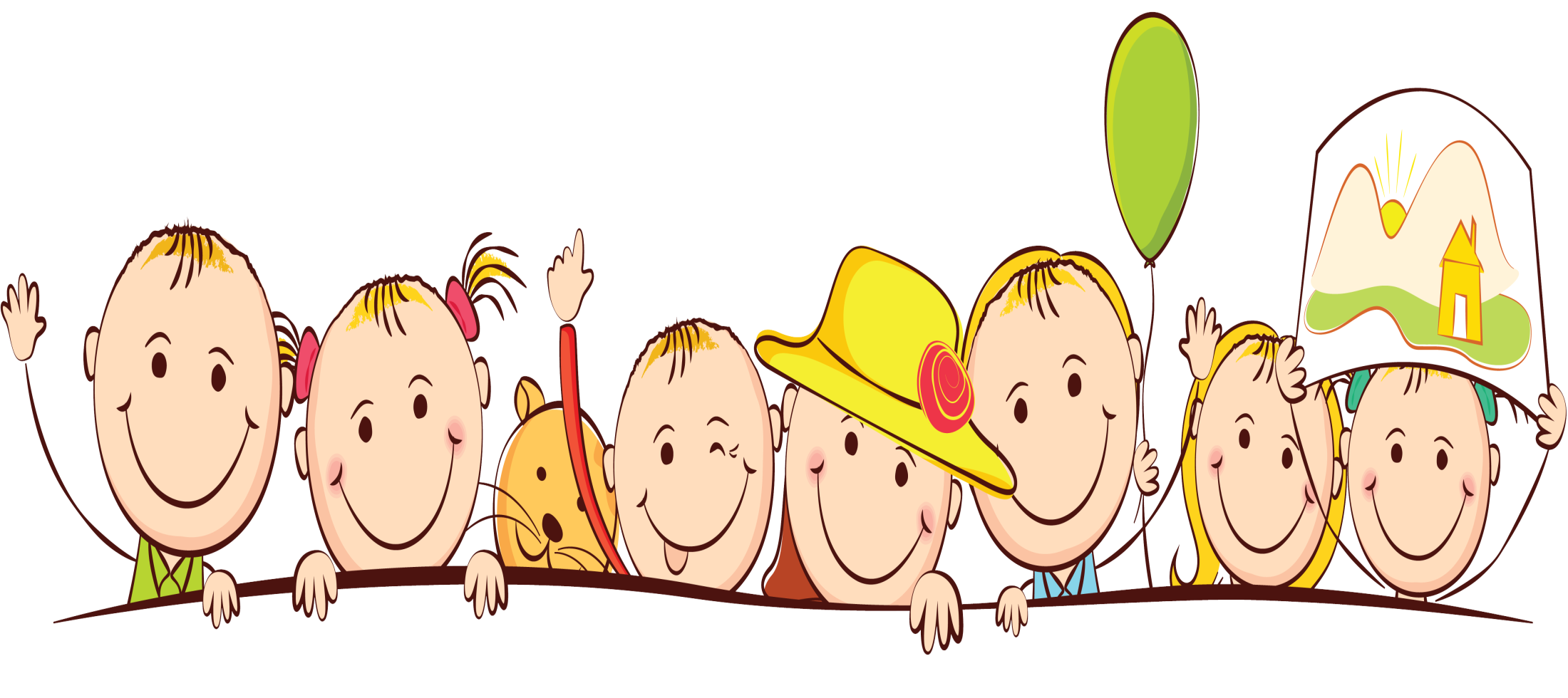 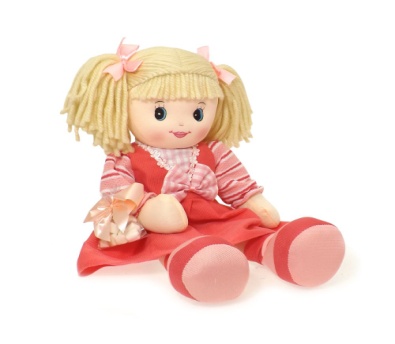 «Найди игрушку»
Ребенок должен найти спрятанную игрушку, ориентируясь на интенсивность  звукового сигнала ( колокольчик).

«Покажи звук»
Детям раздать по две карточки . На одной из  них  изображена короткая полоска, на другой- длинная. Взрослый  колокольчиком или бубном издает длинные и короткие звучания, а дети показывают карточку, соответствующую длительности звука.
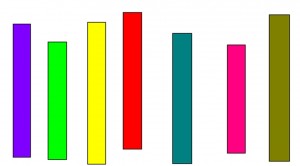 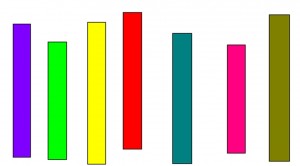 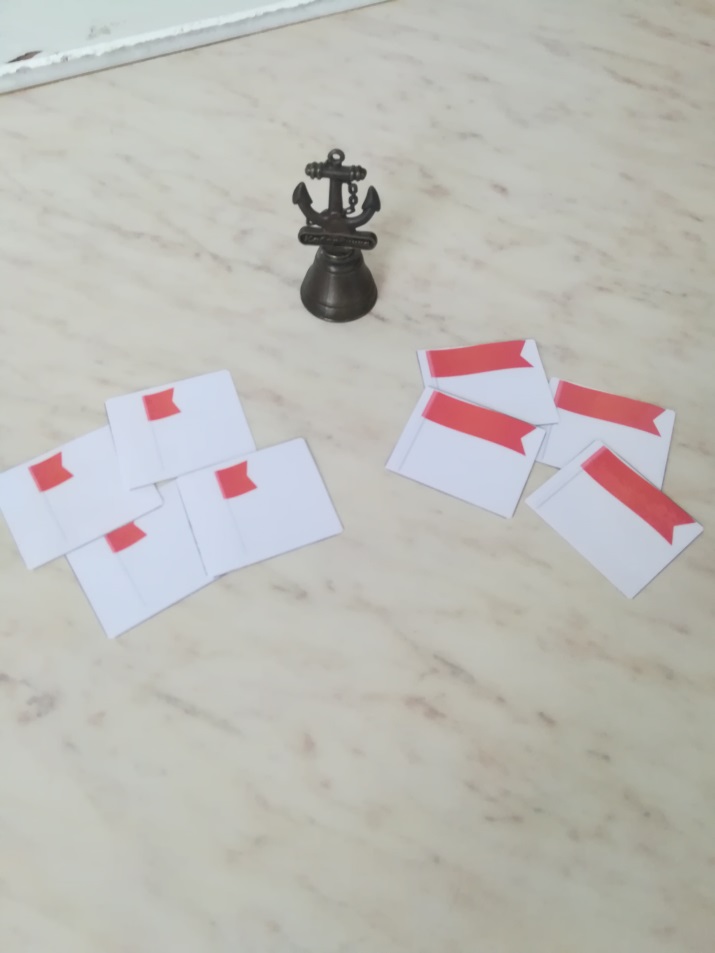 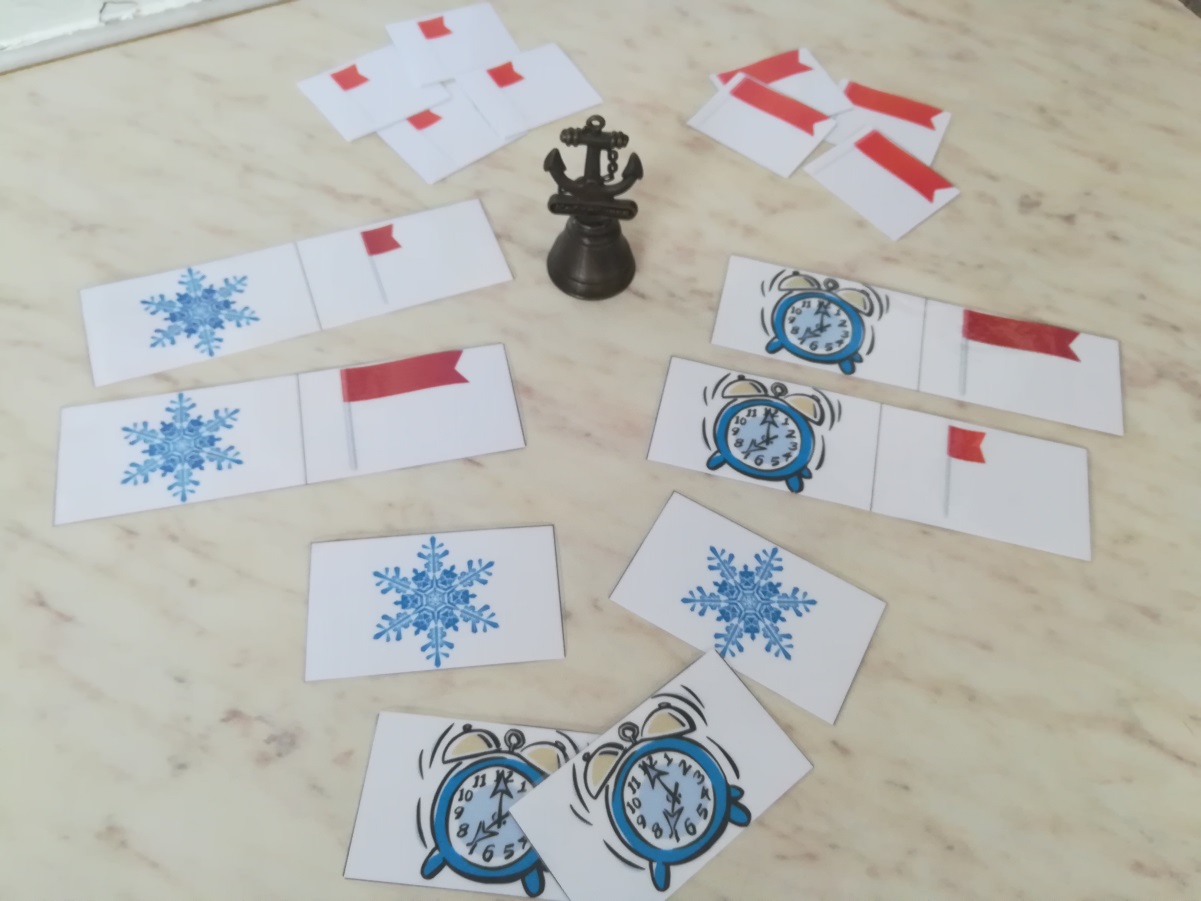 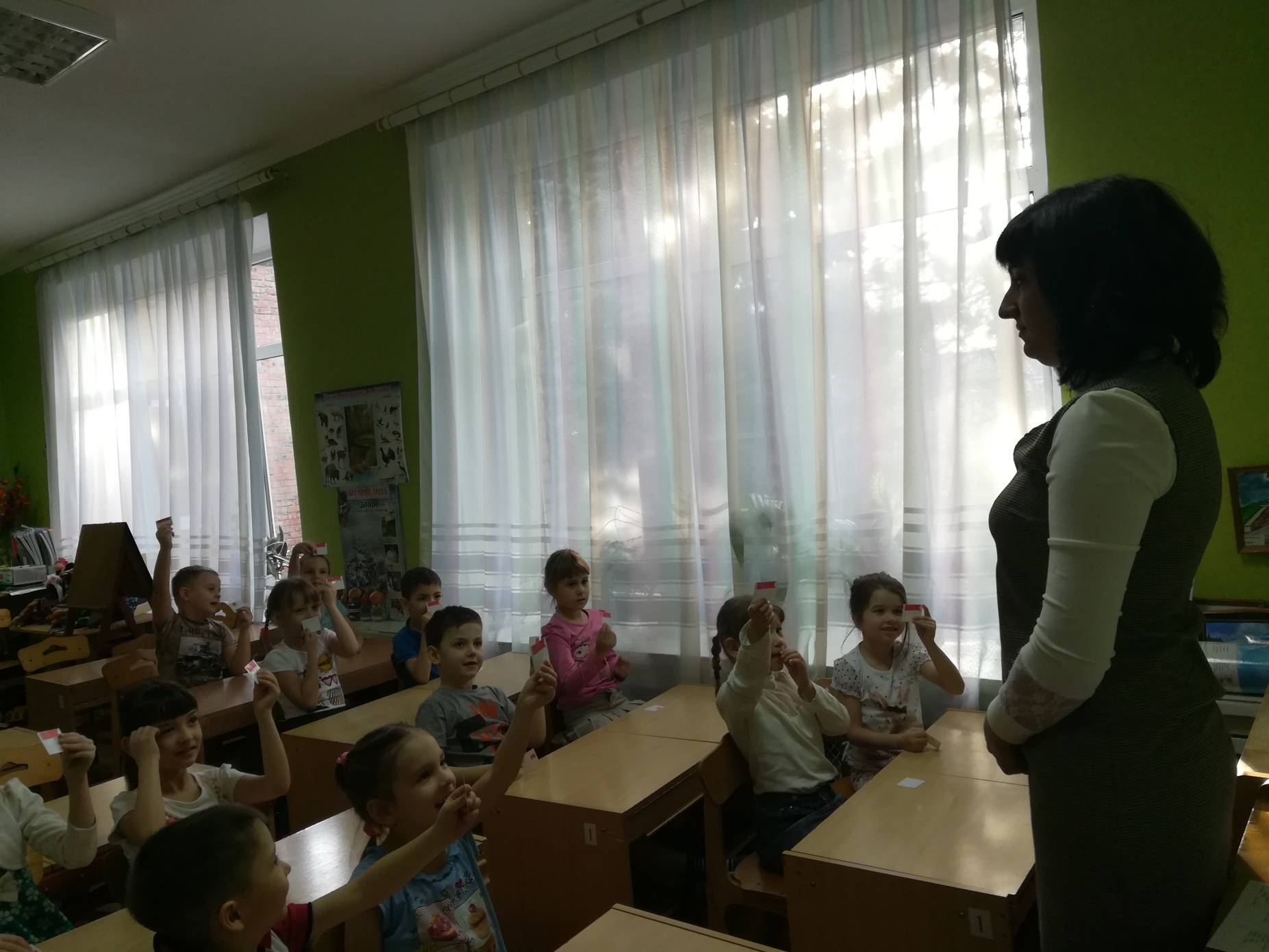 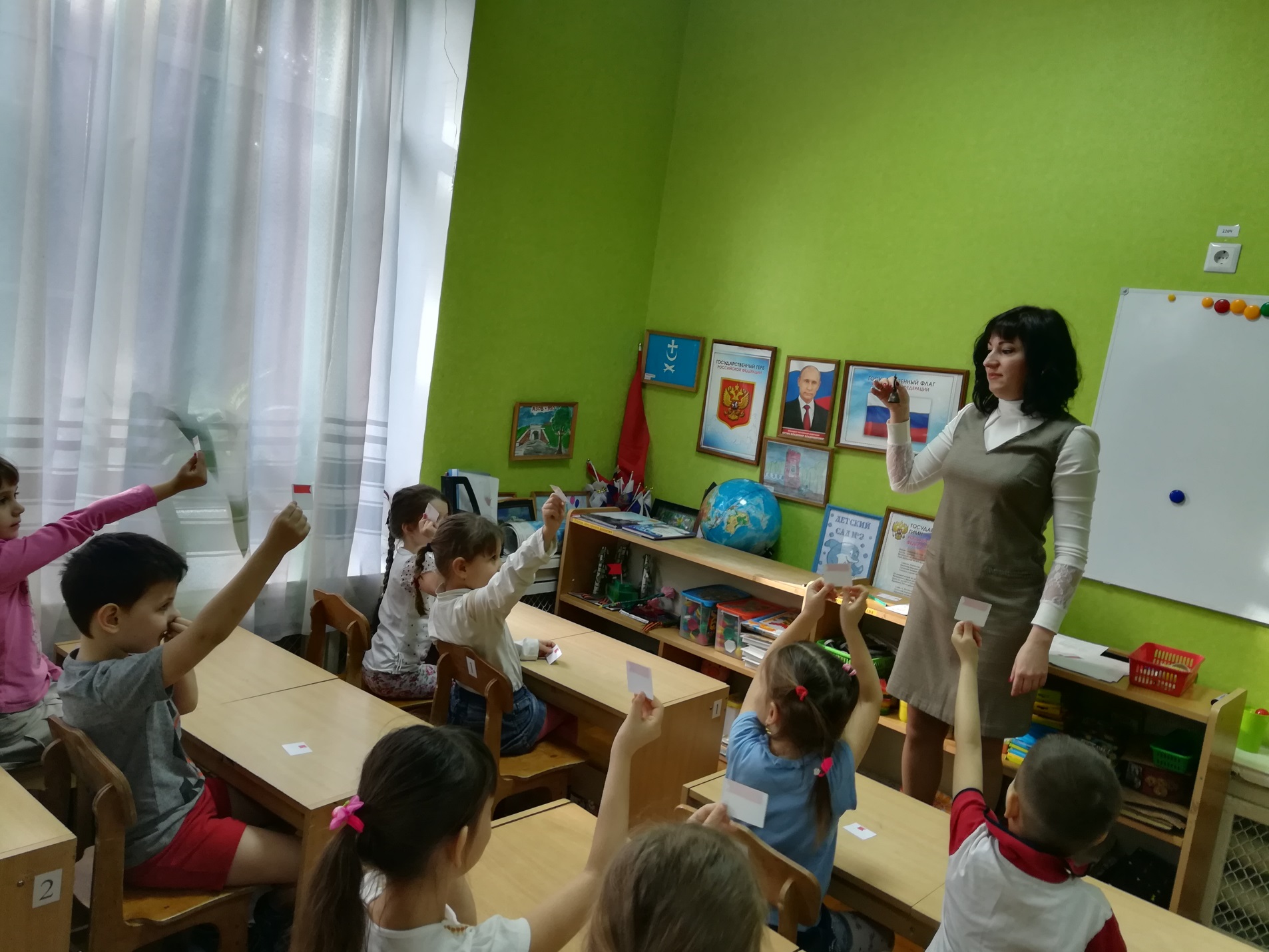 «Кто  самый внимательный»
Взрослый сидит около стола, на котором лежат игрушки.  Ребенок находится на расстоянии 2-3 метров от него.  Взрослый предупреждает ребенка: «Я буду говорить шепотом , будь внимательней!» 
Возьми зайку и посади в грузовик
Возьми зайку из грузовика
Покатай грузовик
Возьми кубик и положи в грузовик
Возьми куклу и посади ее на стул
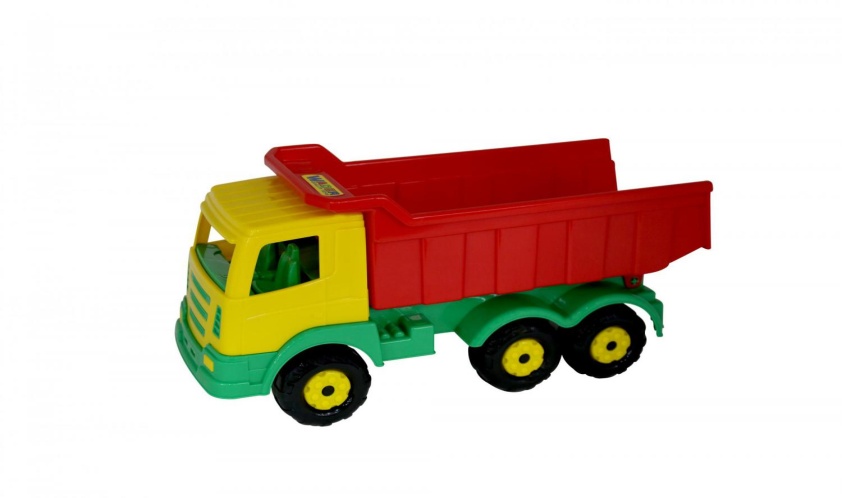 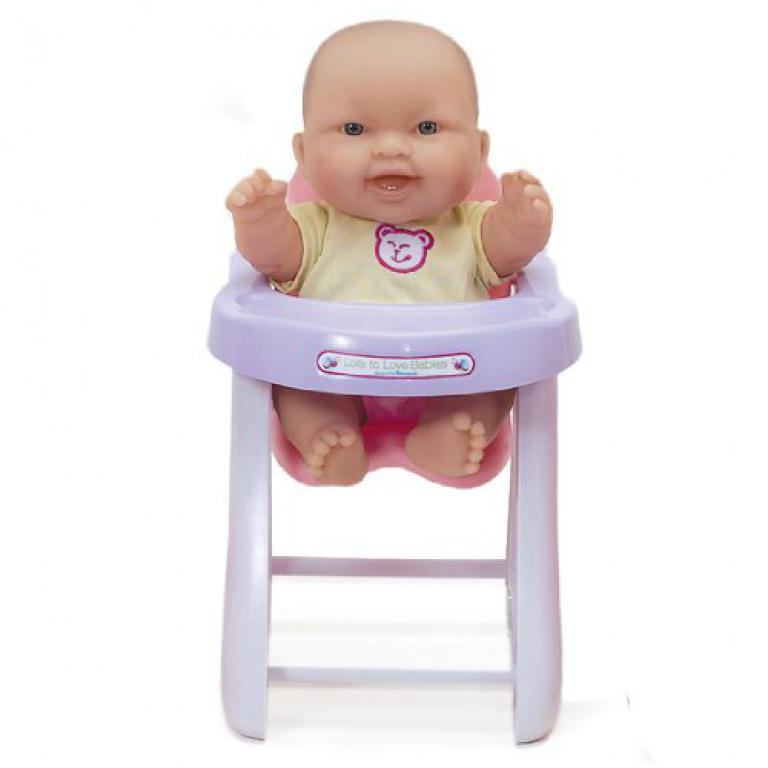 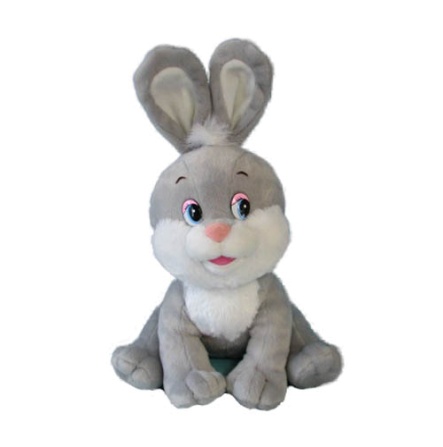 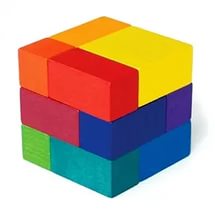 «Солнышко или дождик»Игру можно использовать на прогулках.
Взрослый: «Сейчас мы гуляем и светит солнышко, вы гуляйте , а я буду звенеть бубном . Если  вдруг начнется дождь , я буду стучать в бубен , а вы услышав стук , бегите домой».
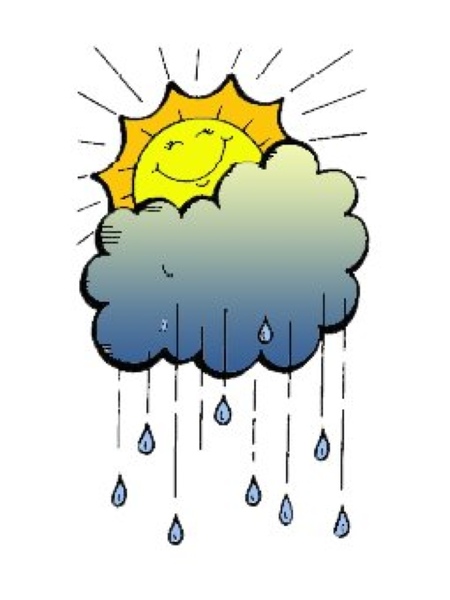 «Три медведя» 
Взрослый выставляет перед детьми картинки трех медведей. Затем, рассказывая сказку о трех медведях ,произносит  реплики и звукоподражания то низким голосом ,то высоким . Дети должны определить чей это был голос (большого мишки ,среднего или маленького)?
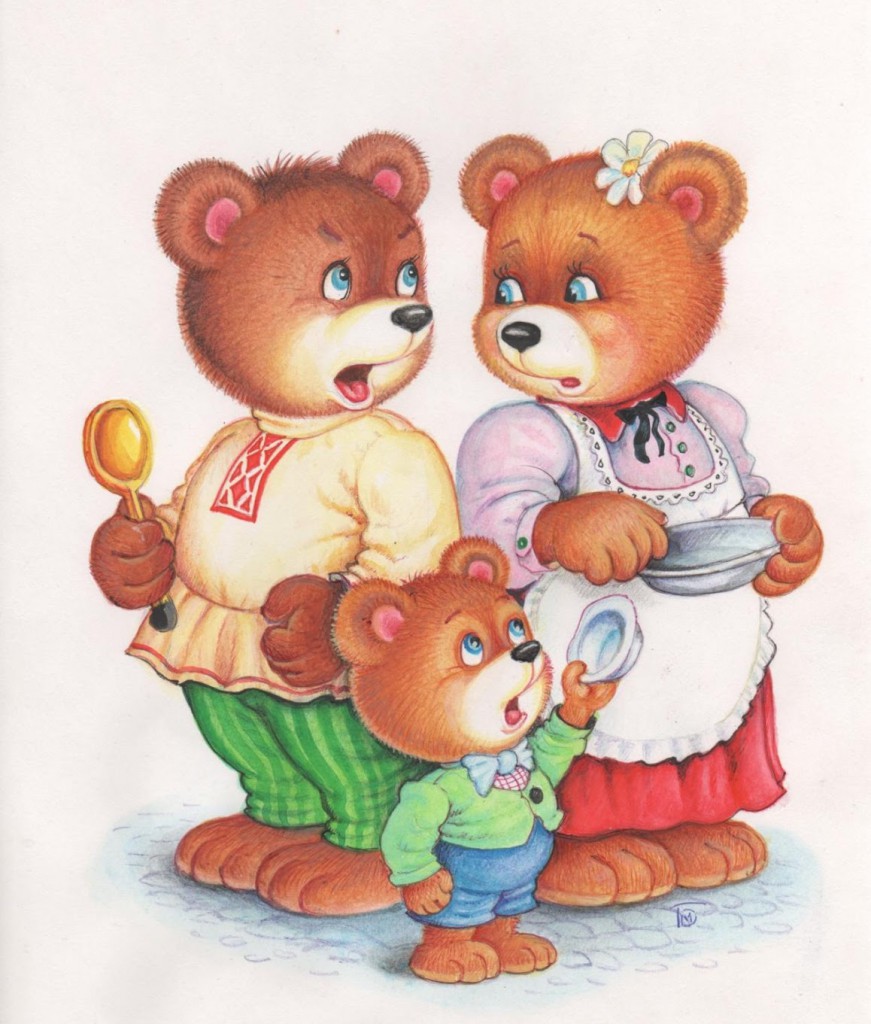 «Животные и их детеныши»
Детям раздаются картинки домашних животных и их детенышей . Взрослый произносит каждое звукоподражание то низким, то высоким голосом. Дети должны , ориентируясь на звукокомплекс и высоту голоса одновременно поднять соответствующую картинку.
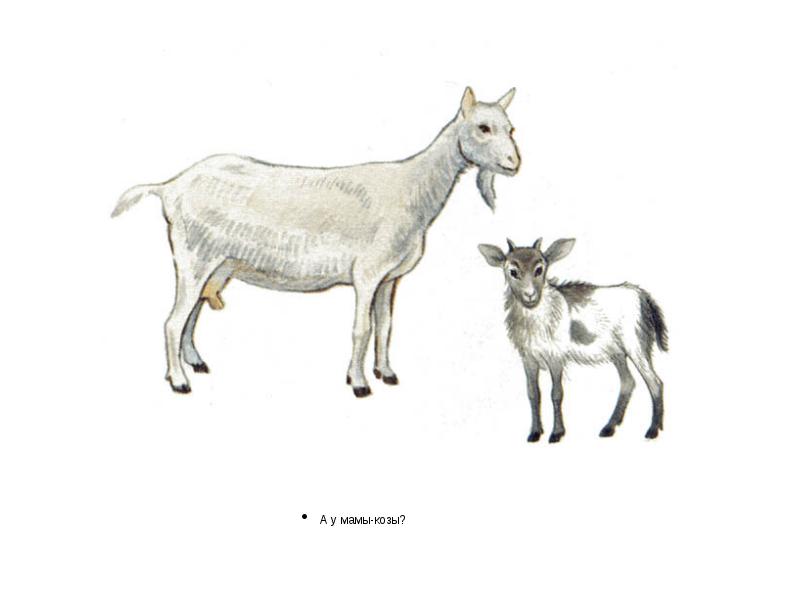 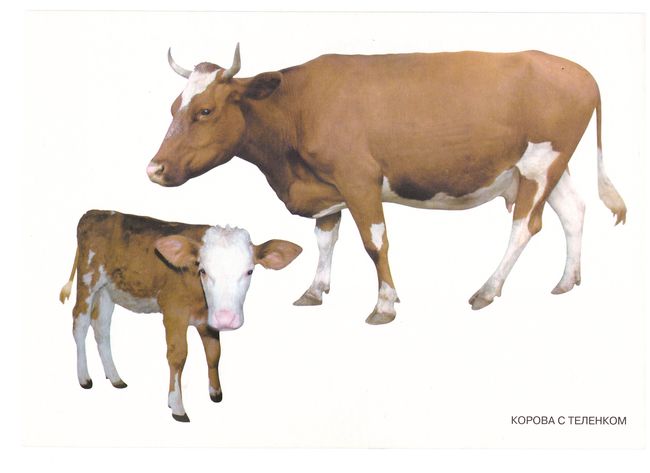 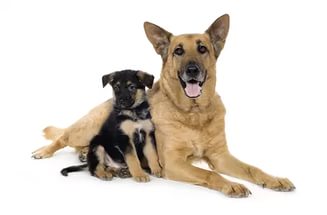 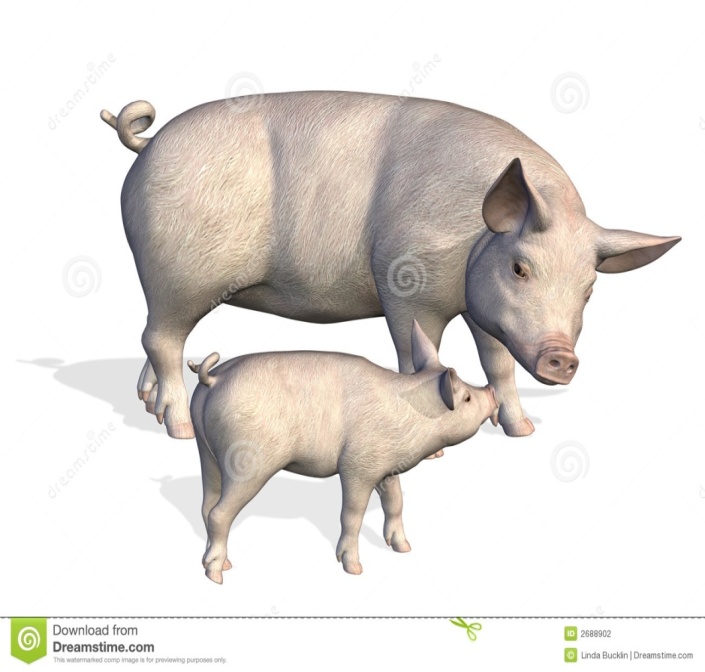 III этап работы
Дети учатся различать слова , близкие по звуковому составу.
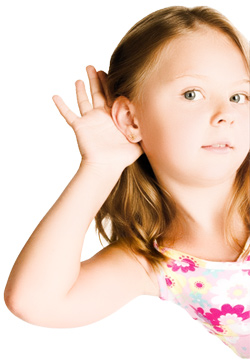 «Твердый- мягкий»
Взрослый по очереди бросает мяч и произносит слоги с твердым звуком ,  а дети должны вернуть мяч произнося слог с мягким звуком.

ЛА-ЛЯ
МУ-МЮ
ЗА-ЗЯ
ОС-ОСЬ
ЛЫ-ЛИ
ТЫ-ТИ
ВА-ВЯ
АМ-АМЬ
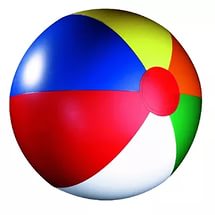 «Измени слово»Взрослый произносит слова с парным глухим звуком , а дети заменяют его на парный звонкий , проговаривая новое слово и наоборот.
Коза-коса                                       Шить-жить
Лиза-лиса                                      Шутка - жутко
Роза-роса                                       Луша - лужа   
Зуб-суп                                           Горшок-рожок
Зайка-сайка                                Петушок-дружок   
Злить - слить                                   Уши-ужи  
Посади - позади                           Шалить-жалить
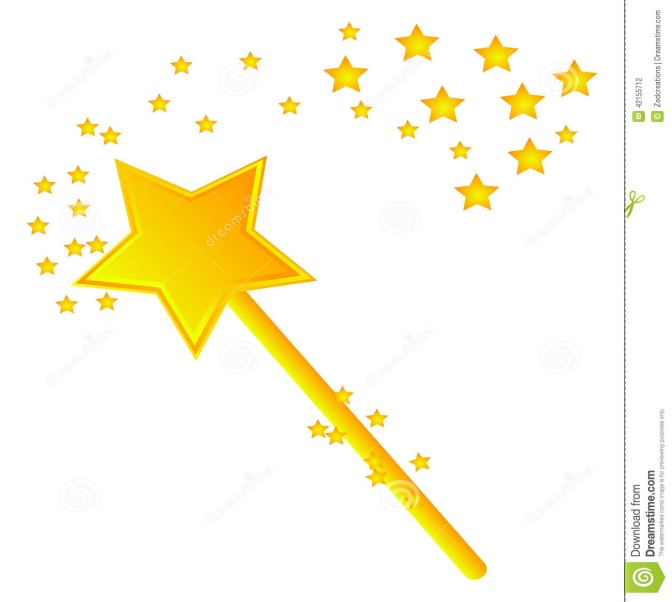 «Четвертый лишний»
Из четырех слов, отчетливо произнесенных взрослым , дети должны назвать то, 
которое отличается от остальных:
 
Стол-  стол-гол-стол
Ком -ком -кот- ком
Дом-том-дом- дом
Бочка-бочка-дочка- бочка
Канава- канава-панама-канава
Утенок – утенок -котенок- утенок
Зуб-зуб-суп- зуб
Мак- мак-мак-лак
Мишка -мышка- мишка-мишка
Халат -халат-  салат- халат
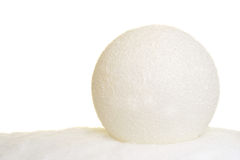 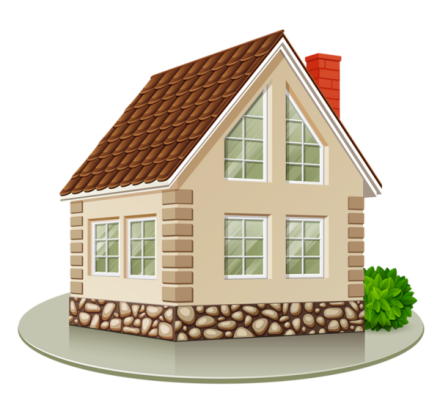 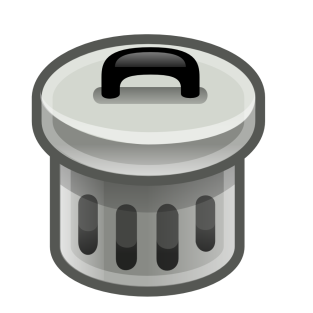 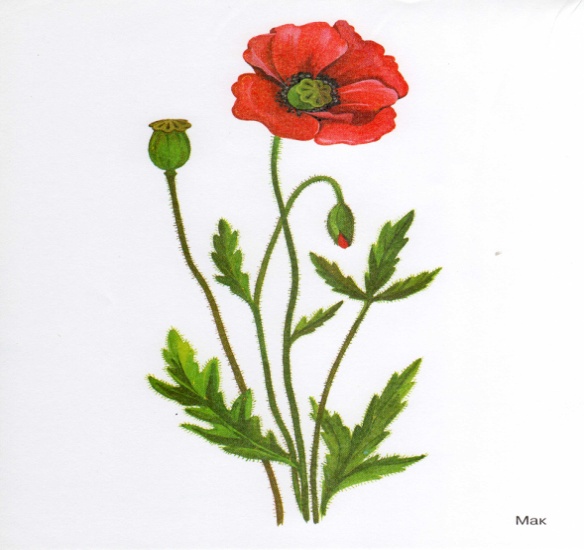 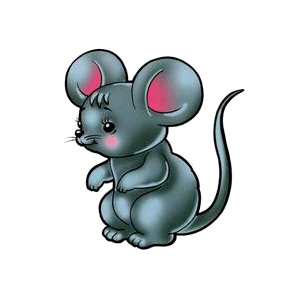 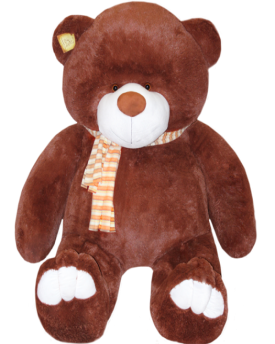 «Доскажи словечко»
Взрослый читает стихи , а ребенок договаривает последнее слово , которое подходит по смыслу и рифме.
Он большой, как мяч футбольный,                           Если спелый - все довольны, Так приятен он на вкус, И зовут его... (арбуз). В реке большая драка – Поссорились два... (рака). 

Он — с бубенчиком в руке, В сине-красном колпаке. Он — веселая игрушка, А зовут его... (Петрушка).
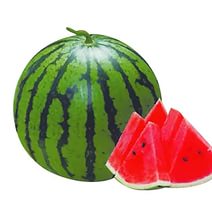 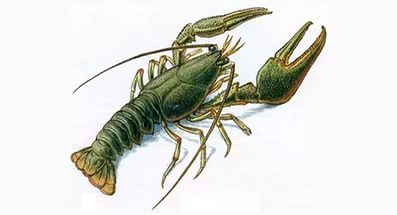 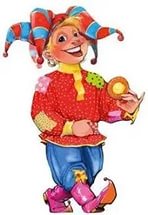 IV этап работы

Дифференциация слогов
«Что лишнее?»
Взрослый  произносит ряды слогов, а ребенок должен хлопнуть, когда услышит лишний (другой)  слог. Например:
да-да-да-на
фа-фа-ва-фа
па-па-па-ва…
«Похлопаем»
Взрослый объясняет детям , что есть короткие и длинные слова. Проговаривает их, интонационно разделяя слоги. Совместно с детьми произносит слова (па-па, ло-па-та, ве-ло-си-пед) , отхлопывая слоги. Более сложный вариант – предложить ребенку самостоятельно отхлопать количество слогов в слове.
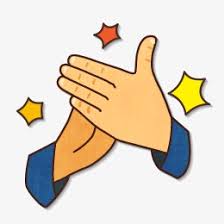 V этап работы
Дифференциация фонем
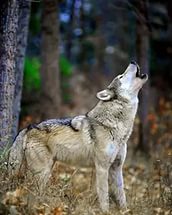 «Угадай»
Детям раздают картинки с изображениями :
 «Девочка плачет: а-а-а»
«Волк воет: у-у-у»
«Птичка поет: и-и-и»
Далее  взрослый произносит каждый звук длительно ( а-а-а, у-у-у,и-и-
и), а дети поднимают соответствующие картинки.
Дальше игру можно усложнить.
1 вариант: Взрослый произносит звуки кратко;
2 вариант: Детям раздают вместо картинок символы гласных звуков 
( по   Ткаченко)
3 вариант: В ряд гласных а, у, и включают другие звуки, например
 о, ы, э, на которые дети должны реагировать.
Аналогичная работа проводится  по дифференциации согласных 
фонем.
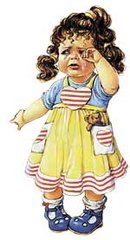 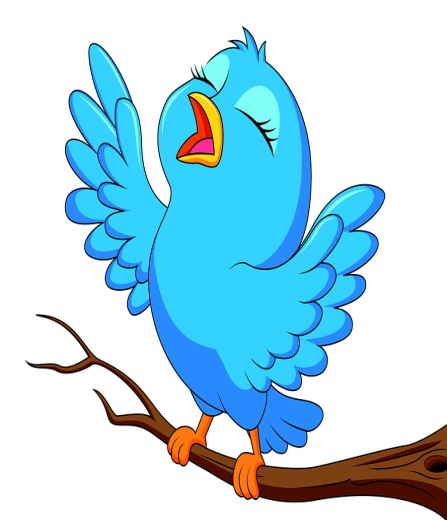 «Кто это?»
Комарик говорит ззз…, насос качает ссс…,жук жужжит жжж…,тигр рычит ррр…. Взрослый произносит звук, а ребенок отгадывает ,кто его издает.
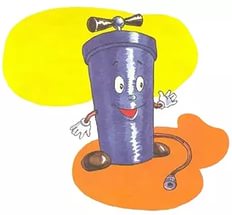 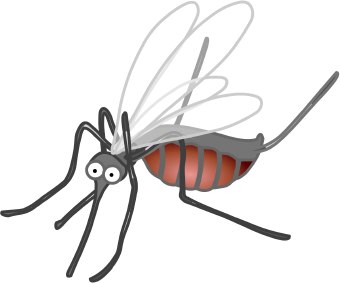 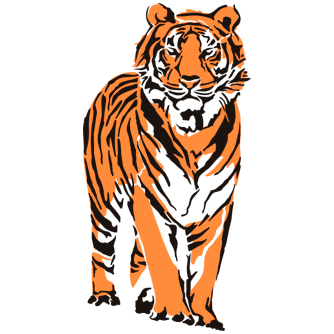 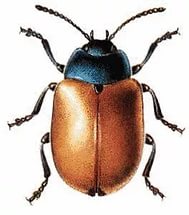 «Поймай звук»
Взрослый произносит ряды звуков ,а ребенок хлопает в ладоши ,когда слышит заданную фонему.
                                                   C         Ш
                З
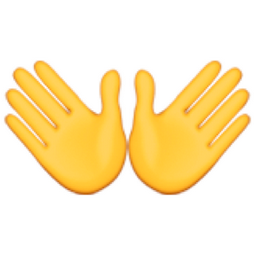 V I этап работы

Освоение ребенком навыков анализа и синтеза
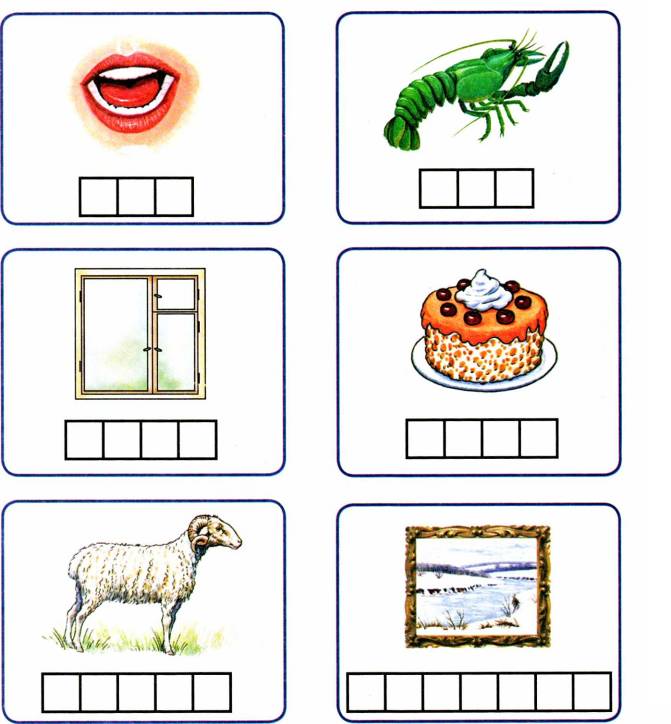 «Найди место фишке»
Детям предлагают взять картинку , назвать ее, определить место заданного звука в слове(начало, середина, конец ) и положить фишку на соответствующее место на схеме)
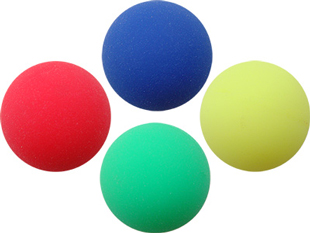 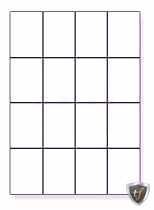 «Слово рассыпалось»
Произносятся три звука, например: Д, О ,М. 
Дети, которые знают буквы, составляют слово  - ДОМ.

  К     О      Т                                           С     О     М

 В     А      З      А                          Р    Ы     Б      А
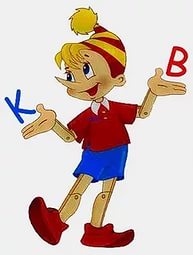 «Четвертый лишний»
Назови, что нарисовано. На какой звук оканчивается каждое слово? Какой предмет в каждом ряду лишний?
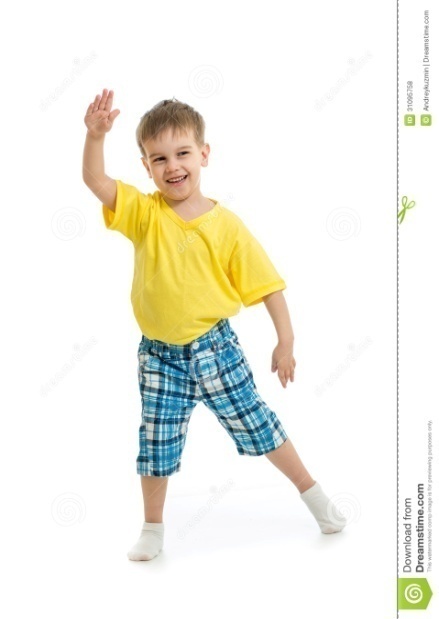 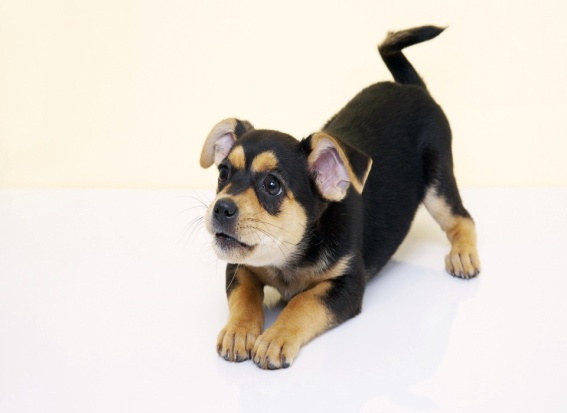 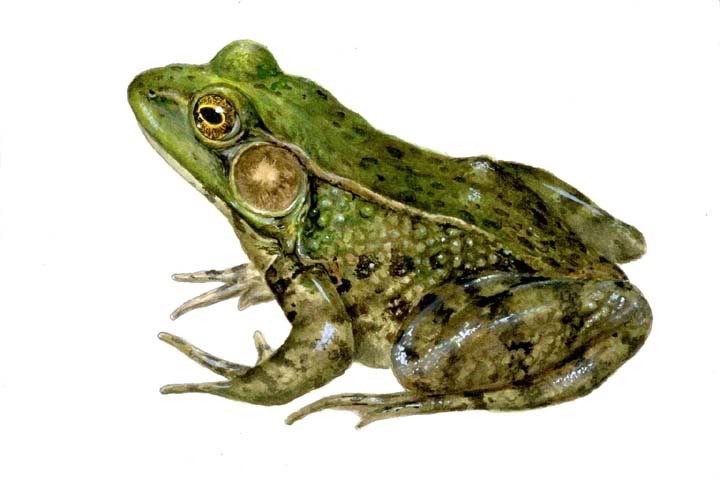 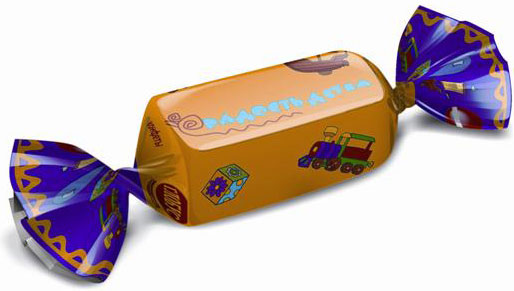 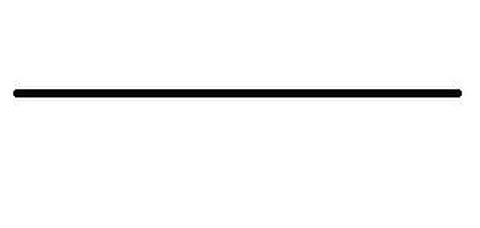 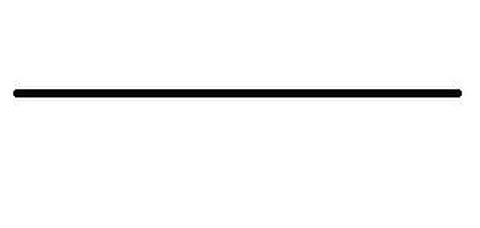 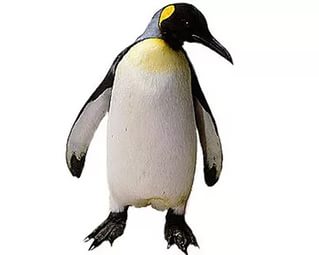 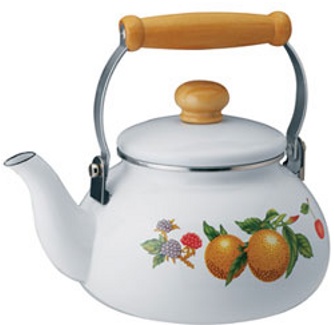 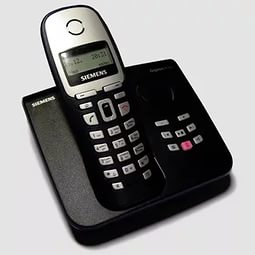 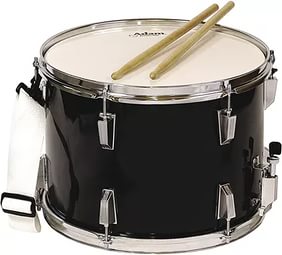 «Три звука»
Выбери картинку, в названии которой 3 звука. Потом игру усложняем доводим до 4,5,6 звуков.
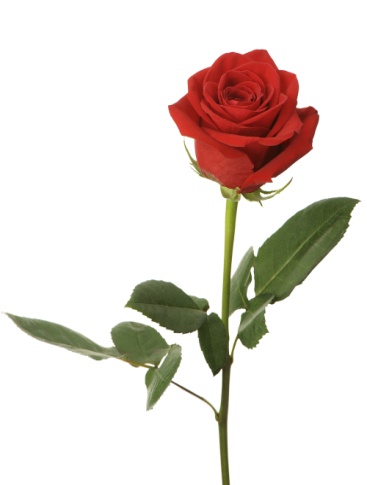 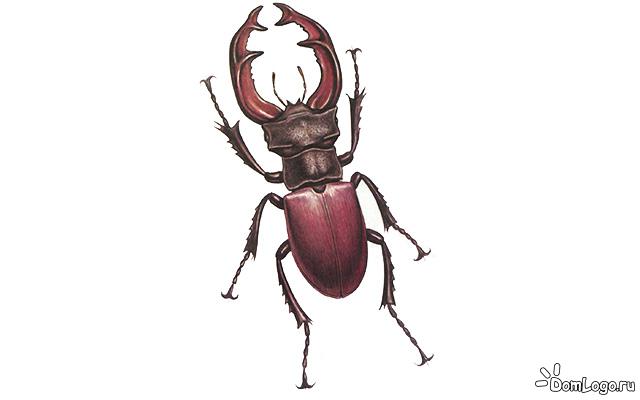 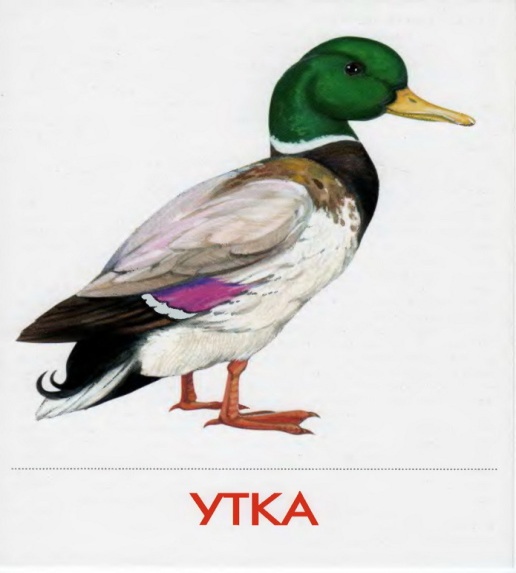 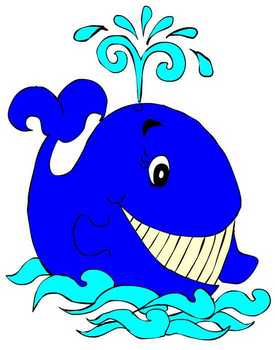 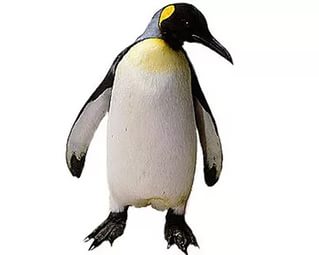 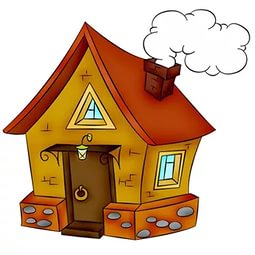 «Гласные звуки играют в прятки»
Дети находят гласные звуки в трехзвуковых словах.
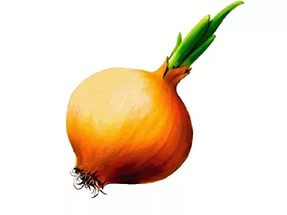 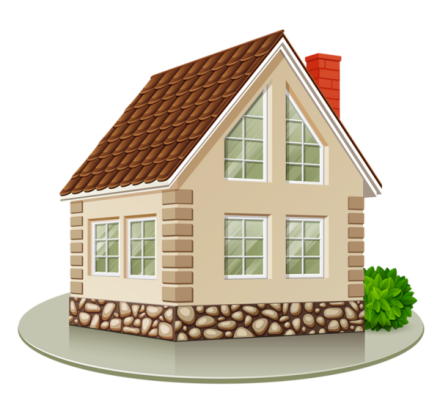 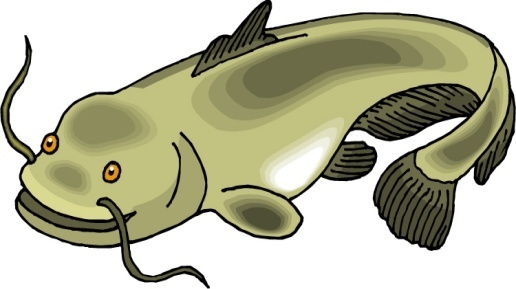 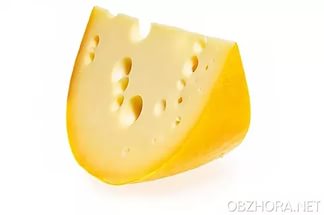 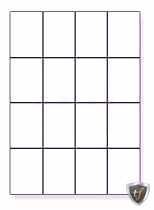 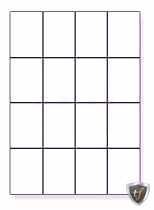 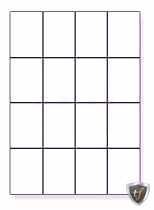 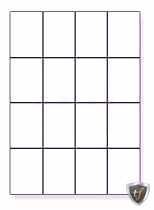 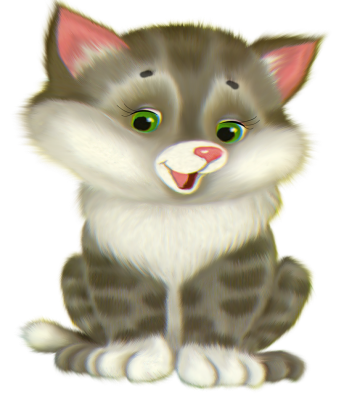 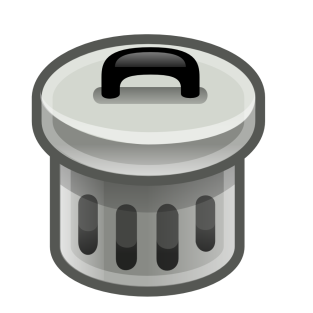 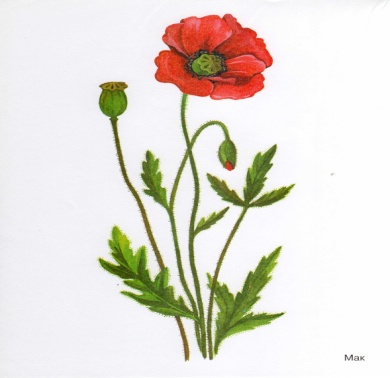 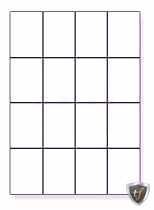 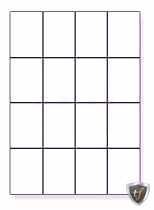 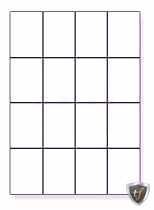 «Одень Катю»Найти одежду в названиях которых есть звук «К».
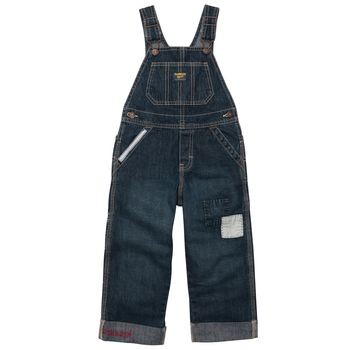 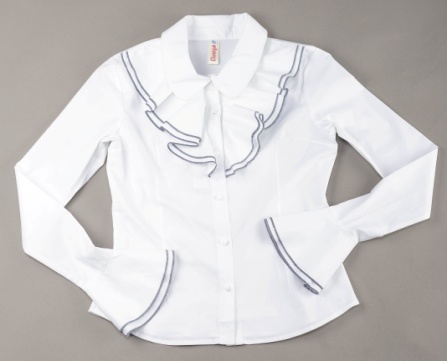 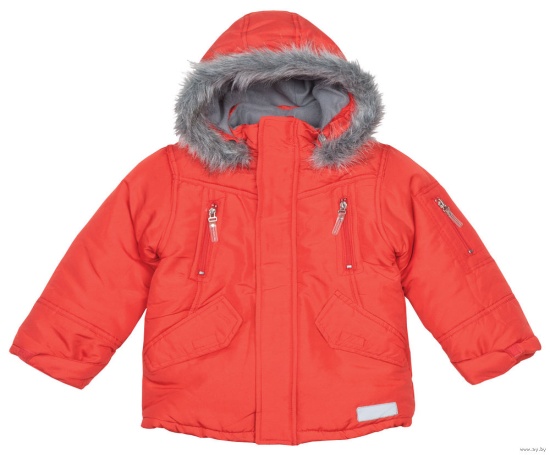 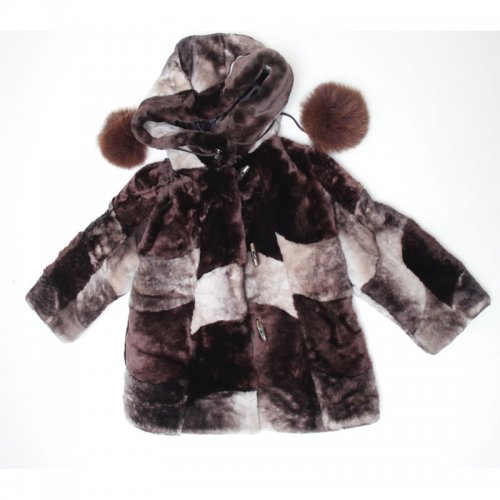 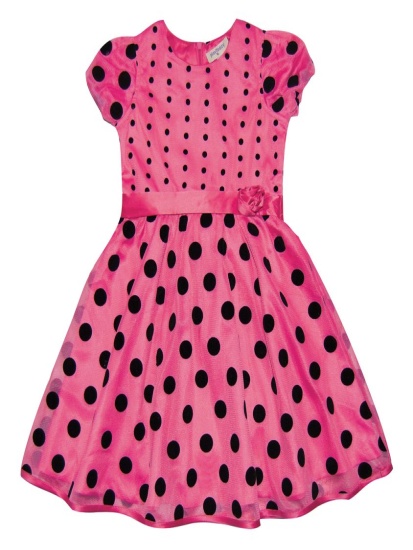 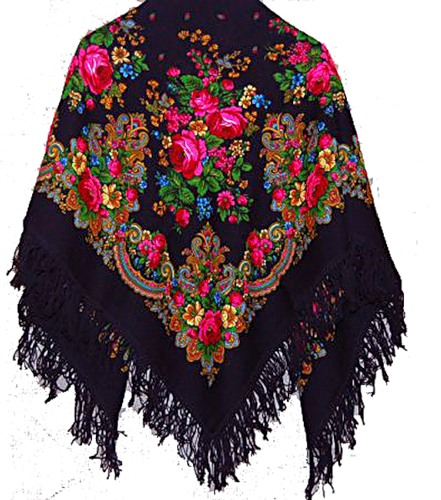 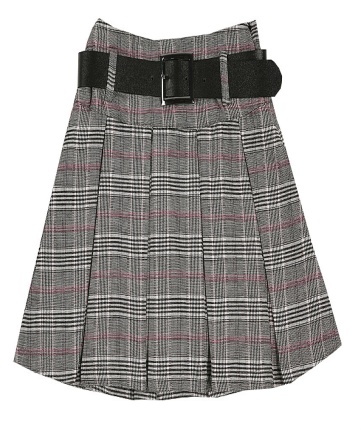 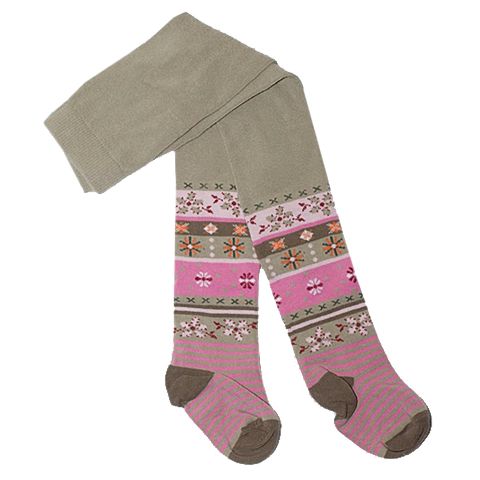 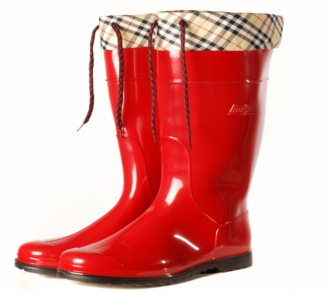 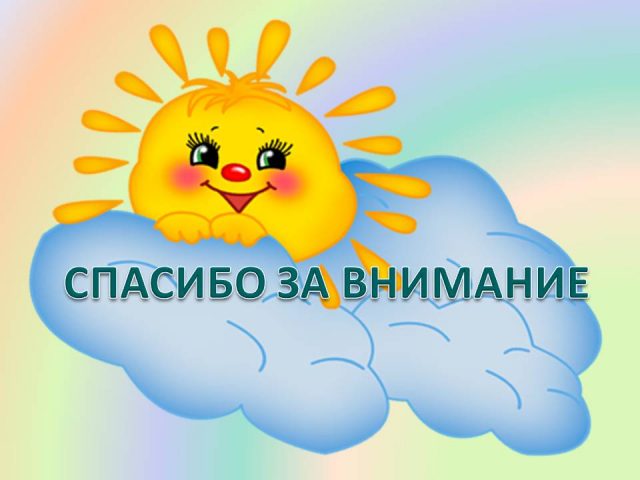